Effects of increased home size on the green cover in Los Angeles County’s single-family neighborhoods
Su Jin Lee1, Travis Longcore1,2, Catherine Rich3, and John Wilson1  

1Spatial Sciences Institute, University of Southern California
2 School of Architecture, University of Southern California
3 The Urban Wildlands Group, Los Angeles, CA

The Huntington, San Marino, CA 

January 17, 2019
Inequality of tree cover distribution
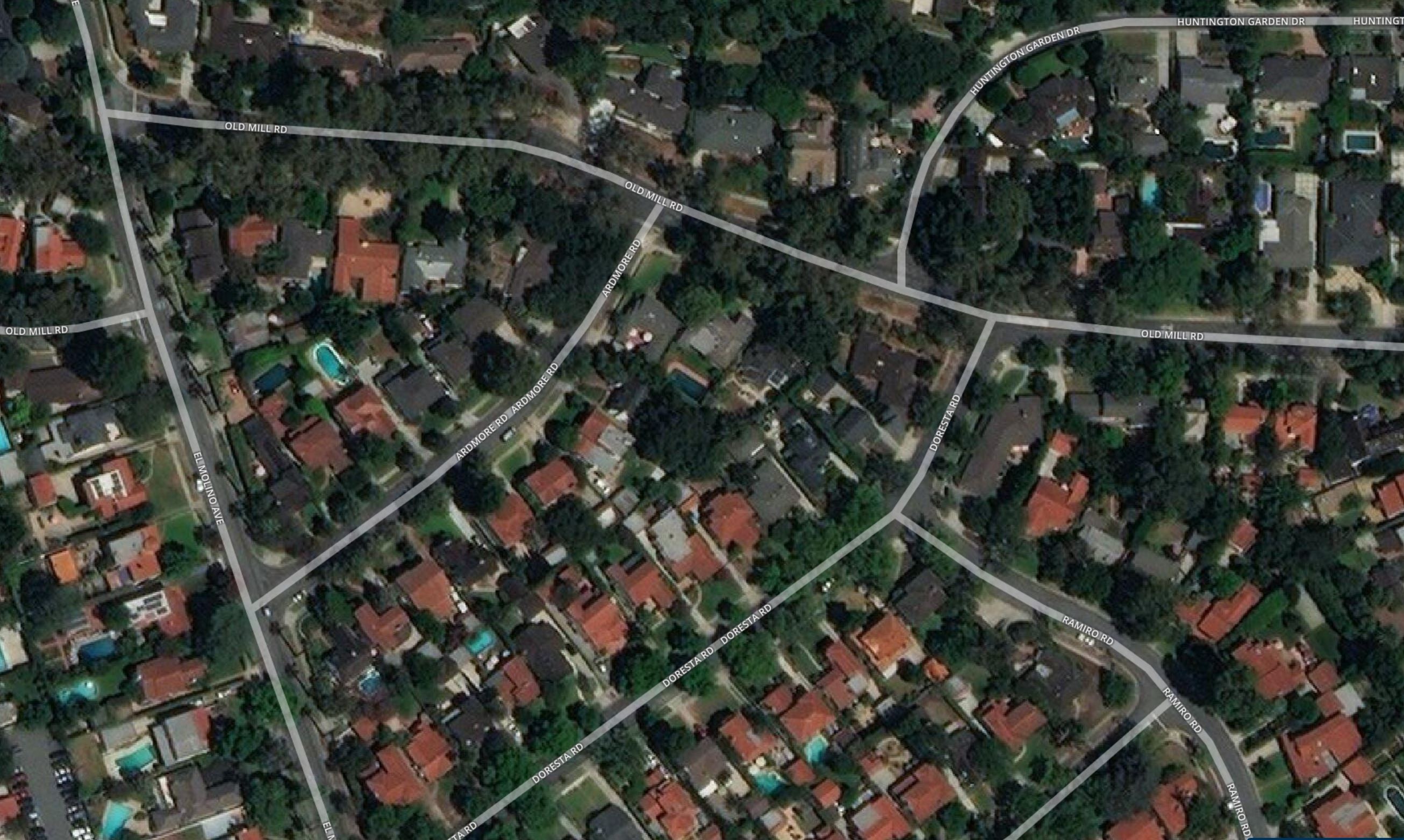 Less tree cover
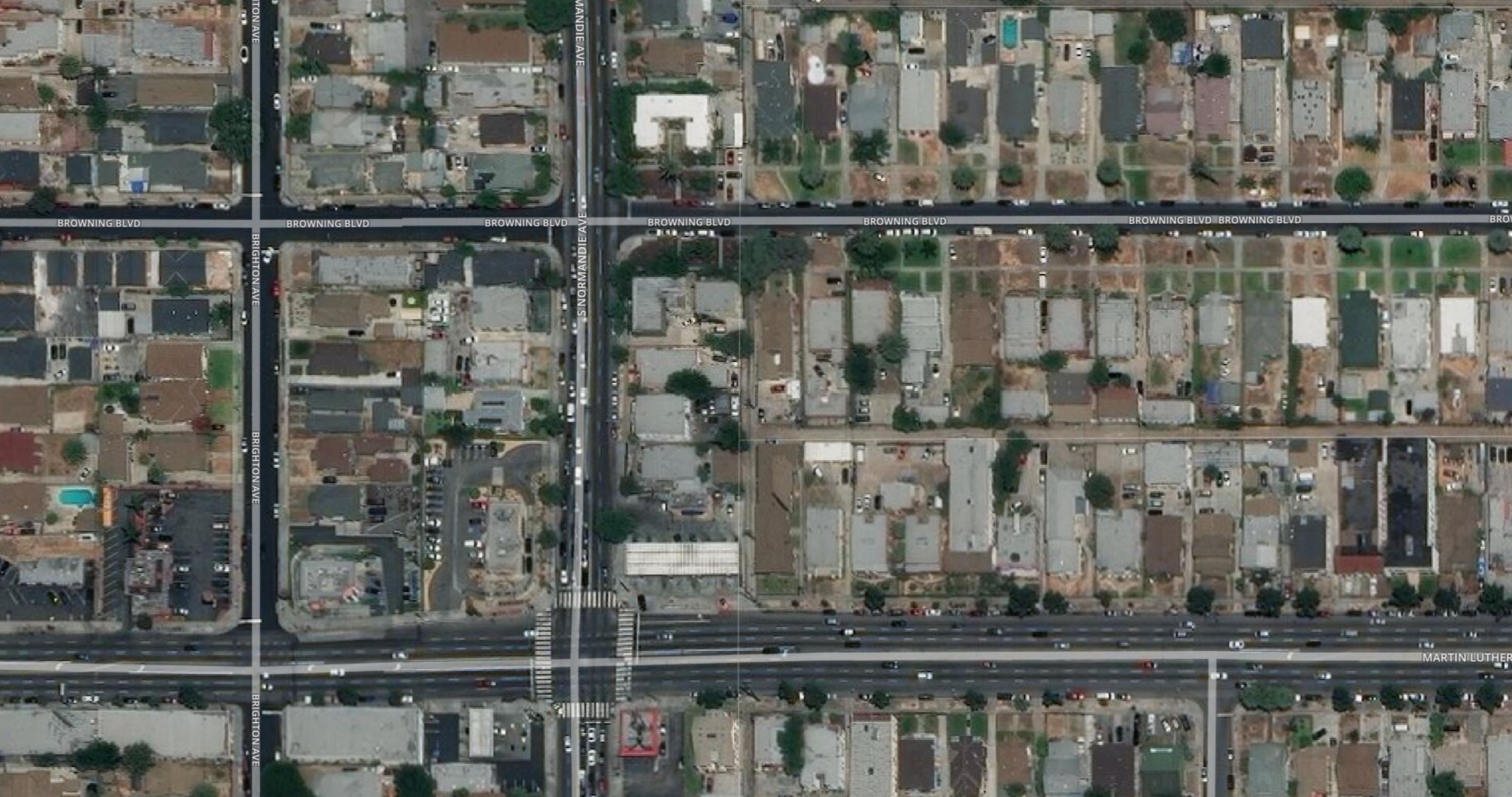 More tree cover
Introduction | 2
Square feet of floor area in new single-family houses completed between 1999 - 2014
Percent distribution (%)
Source: http://www.census.gov/construction/chars/completed.html
Introduction | 3
Number of bedrooms in new single-family houses completed between 1973 - 2014
Percent distribution (%)
Source: http://www.census.gov/construction/chars/completed.html
Introduction | 4
Increasing home sizes limits space for nature
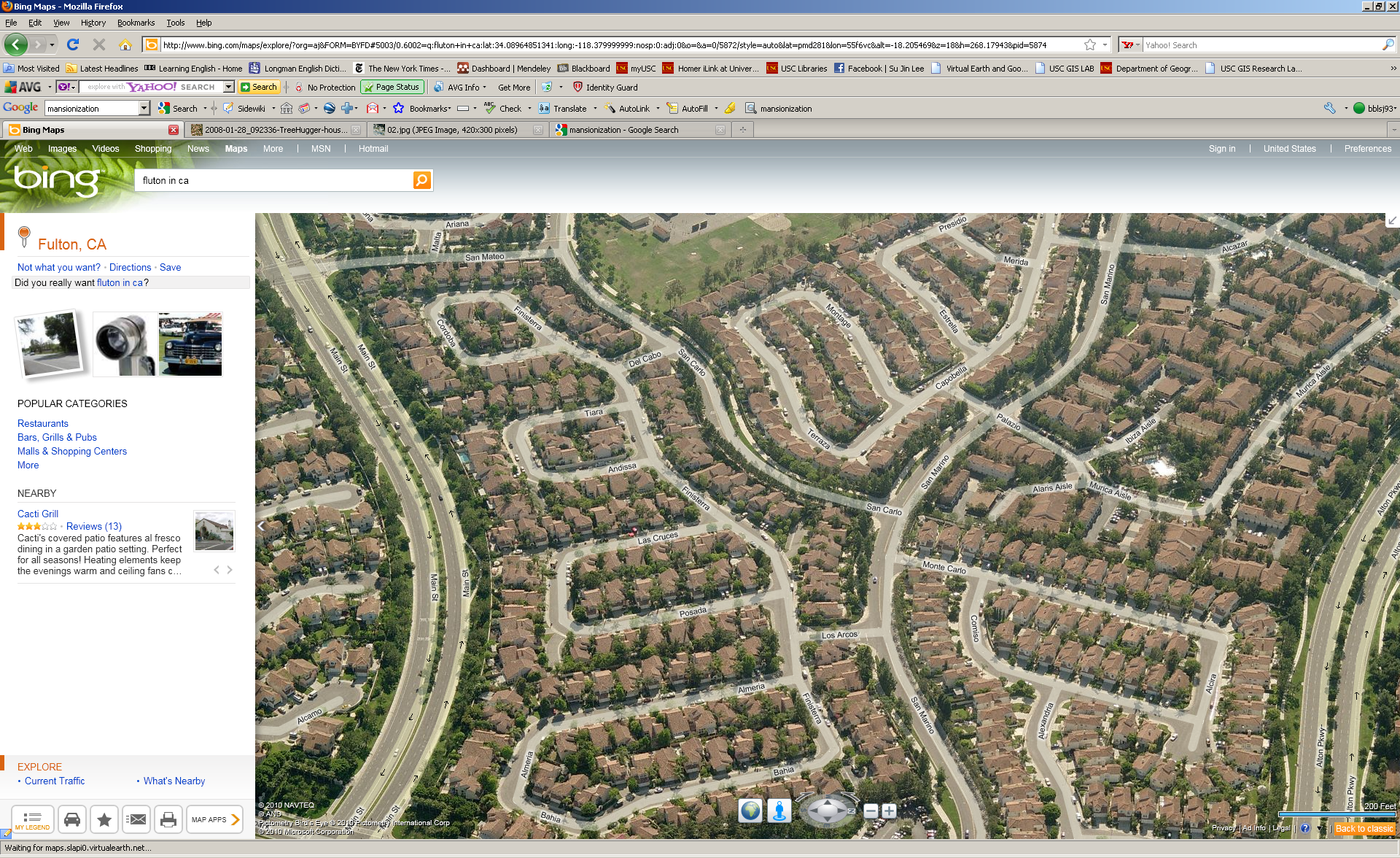 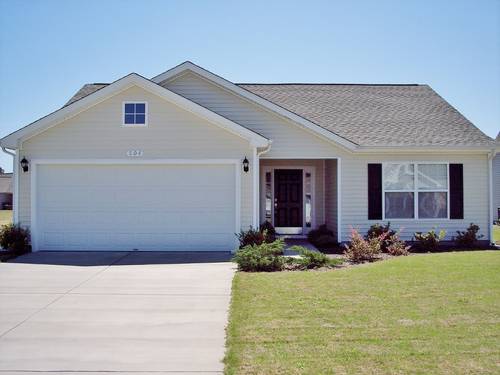 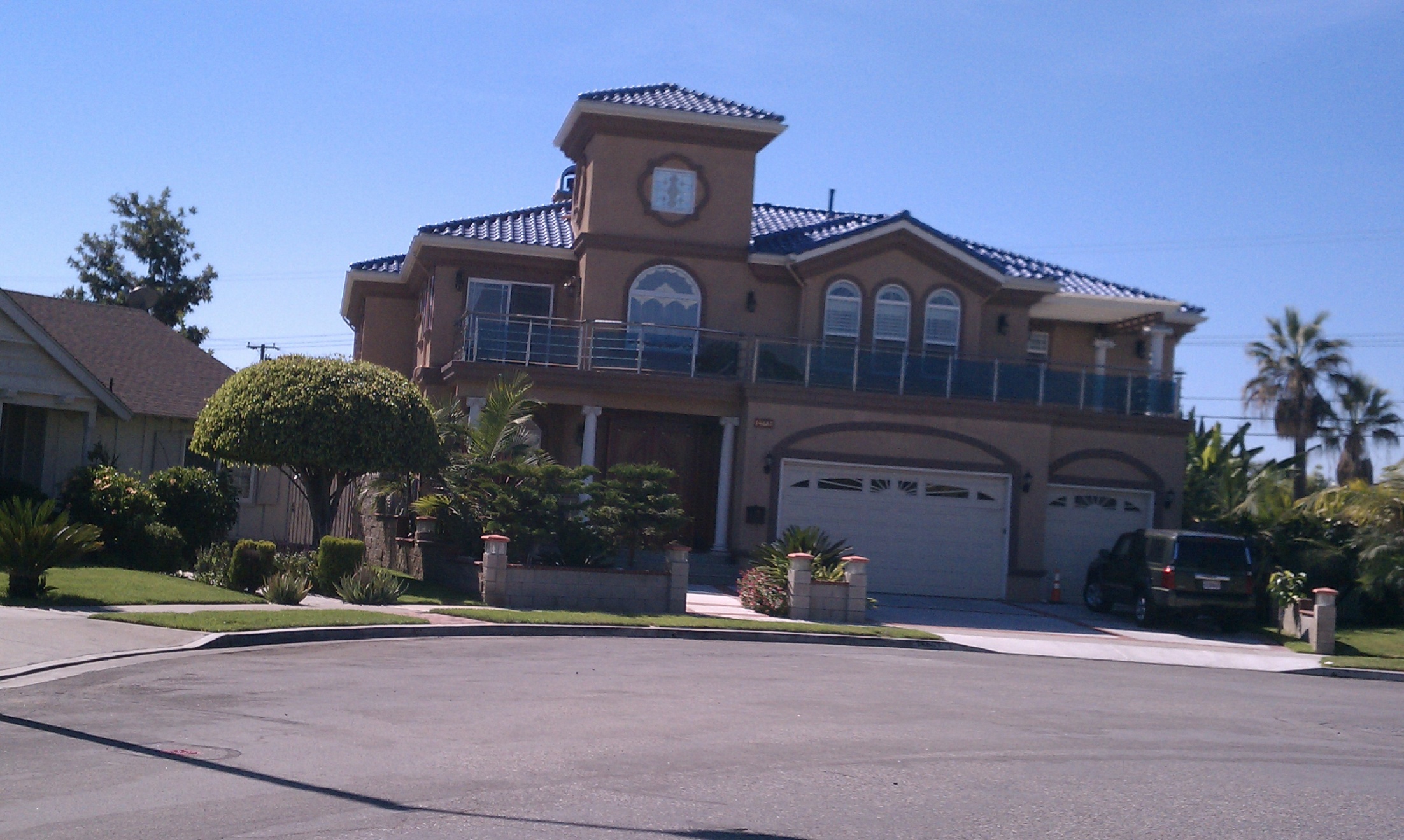 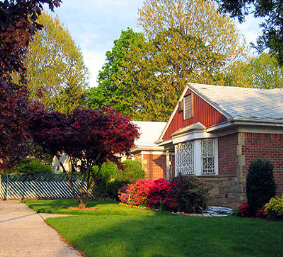 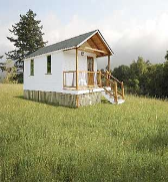 1990
2,080 ft2
1970
1,500 ft2
2004
2,349 ft2
1950
983 ft2
Introduction | 5
Small home surrounded by green cover
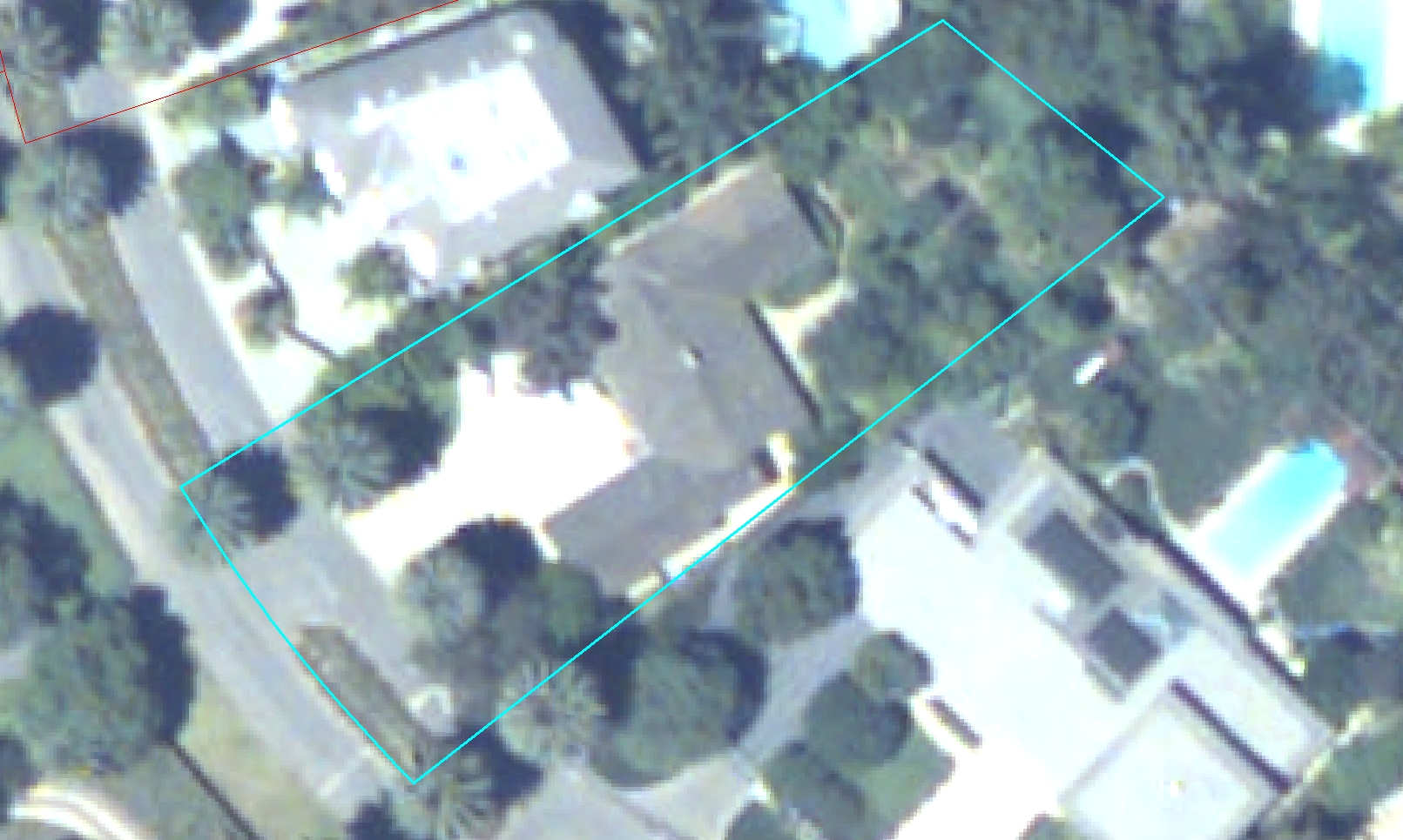 Introduction | 6
Increased floor plan means less green cover
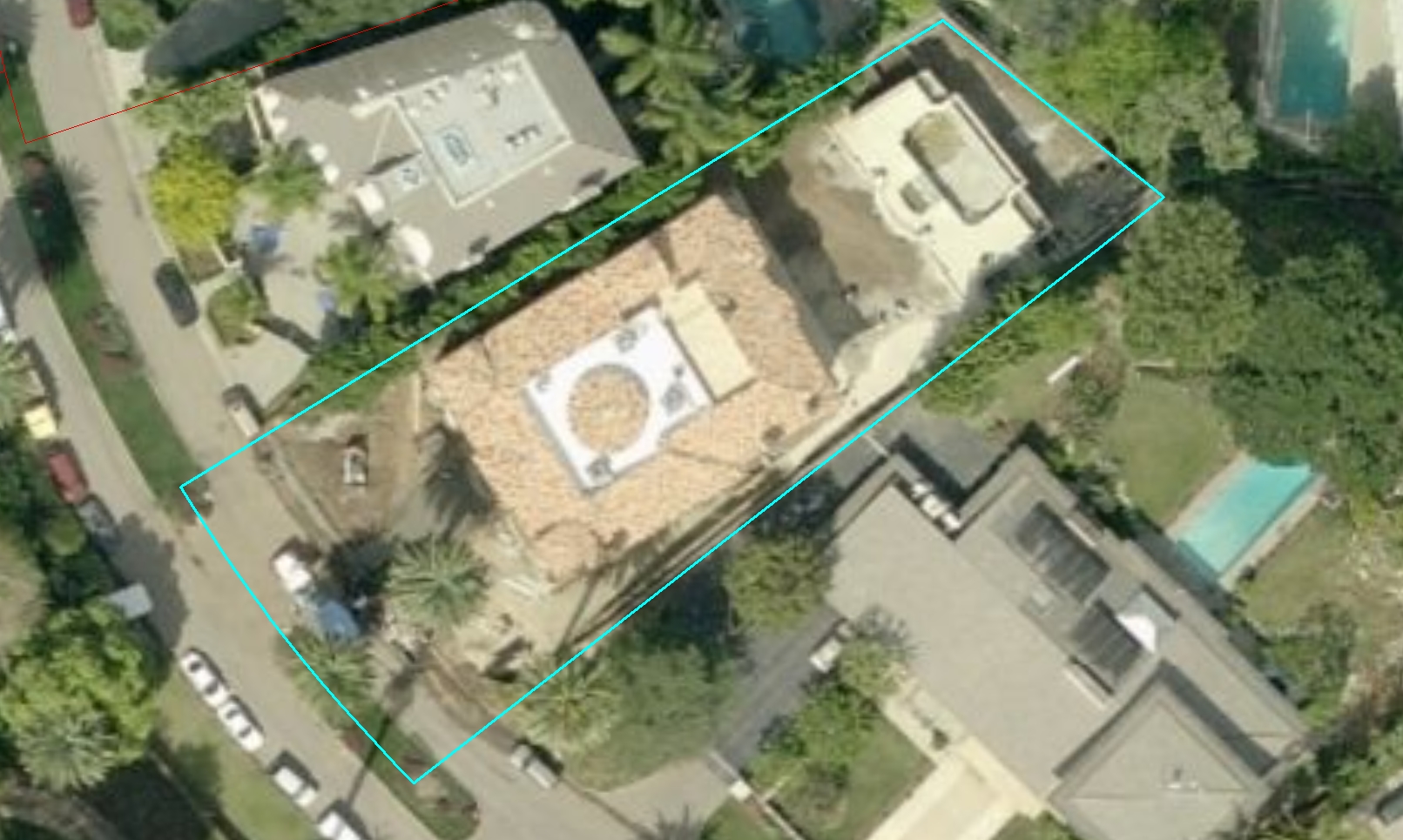 Mega Homes
Mansionization
McMansions
Monster Homes
Introduction | 7
Single family neighborhoods are critical to nature
Introduction| 8
Research Questions
How has green cover changed on parcels for which the permitted building footprints increased compared with those for which no change was recorded?
How has the rate of building modification and associated changes in green cover varied across the 20 most populous cities in the Los Angeles Basin?
How much has green cover changed across the metropolitan region as a result of these changing building footprints in single-family neighborhoods?
Research Questions | 9
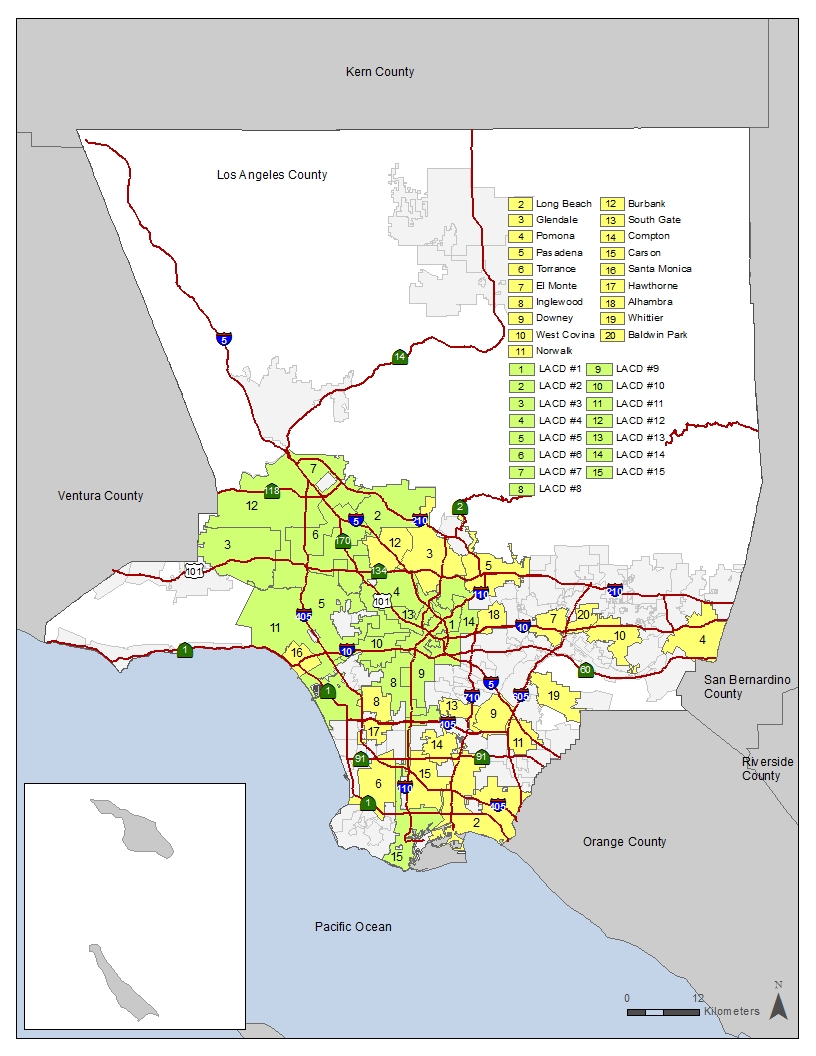 Research Design
20 largest cities

1060 samples (Building addition)

680 samples (No building addition) 

Measured land covers in 2000 and 2008 aerial images
Methods | 10
Sample of Measured Land Cover
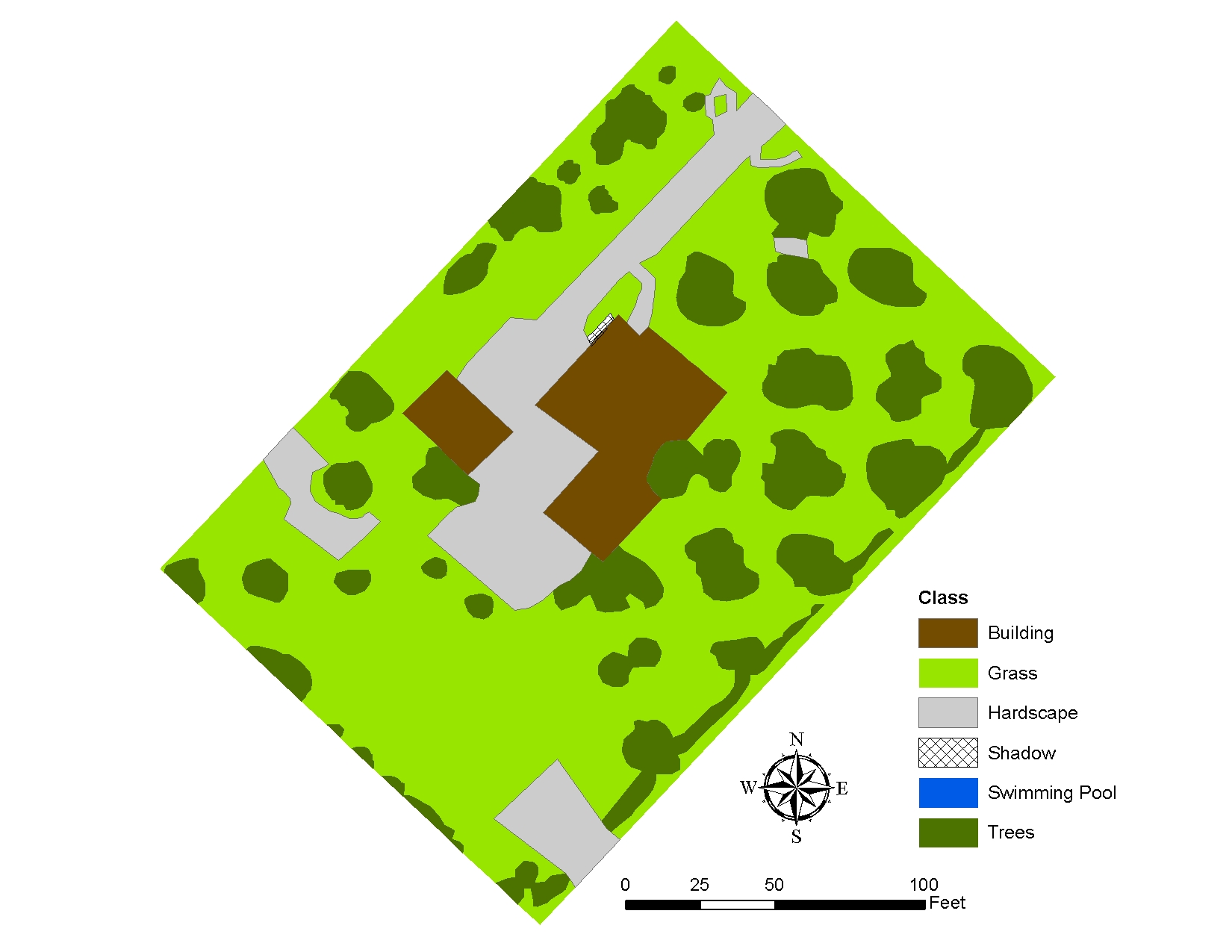 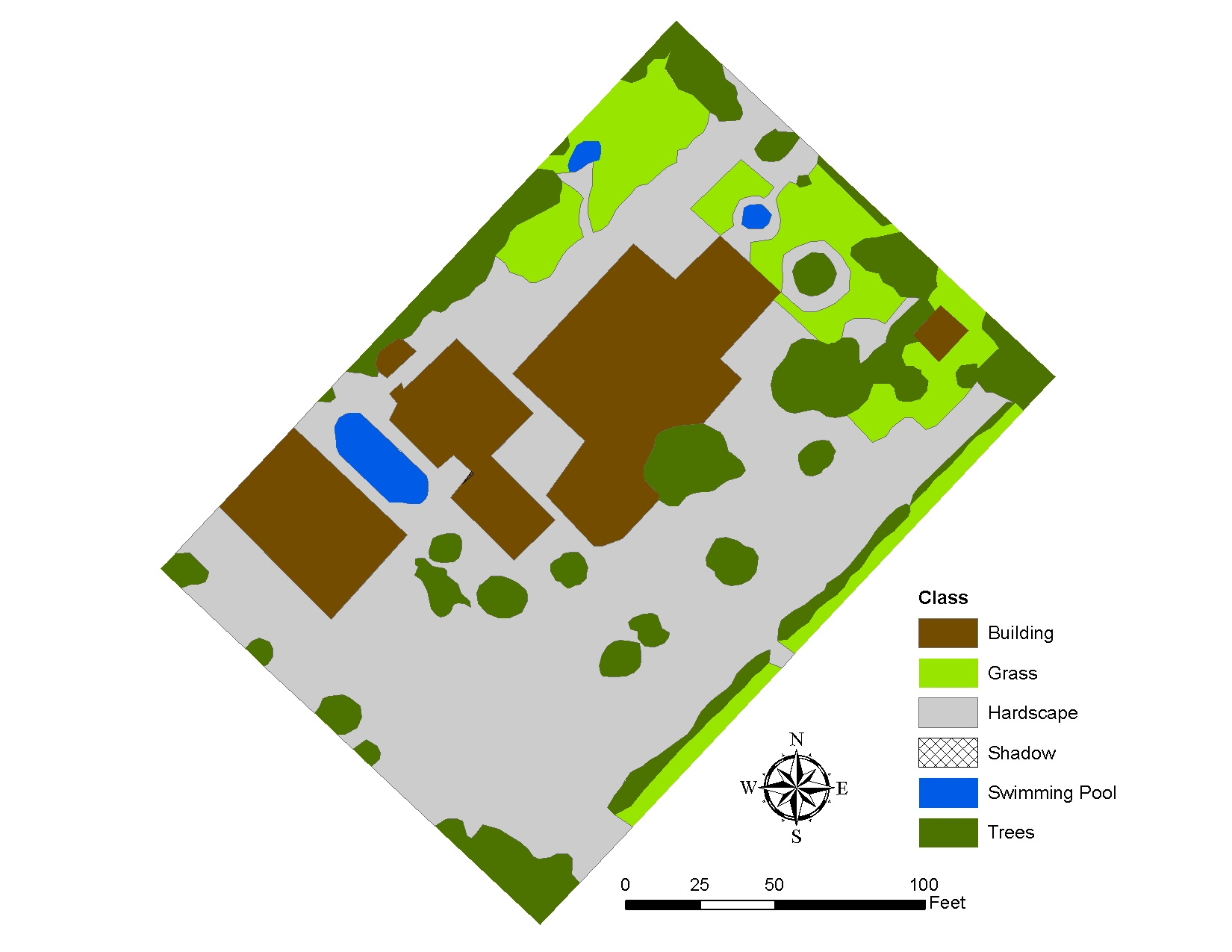 Method | 11
Housing Statistics
[Speaker Notes: Let’s talk more about housing statistics 


Our rule to select the stratified random samples is that the larger of a 1% or 30-home random sample was used to sample homes when the Los Angeles County Office of the Assessor recorded a change in building square footage

For homes at which no change had been recorded, 20 homes were randomly sampled in each city.

However, as you can see the city of Los Angeles is big enough to be divided into 15 council districts.]
Housing Statistics
[Speaker Notes: That’s why we had 19 cities and 15 Los Angeles Council District 
So, total 34 analysis units were implemented as you saw a map before.]
Lot, Floor Area Ratio, and Its changes
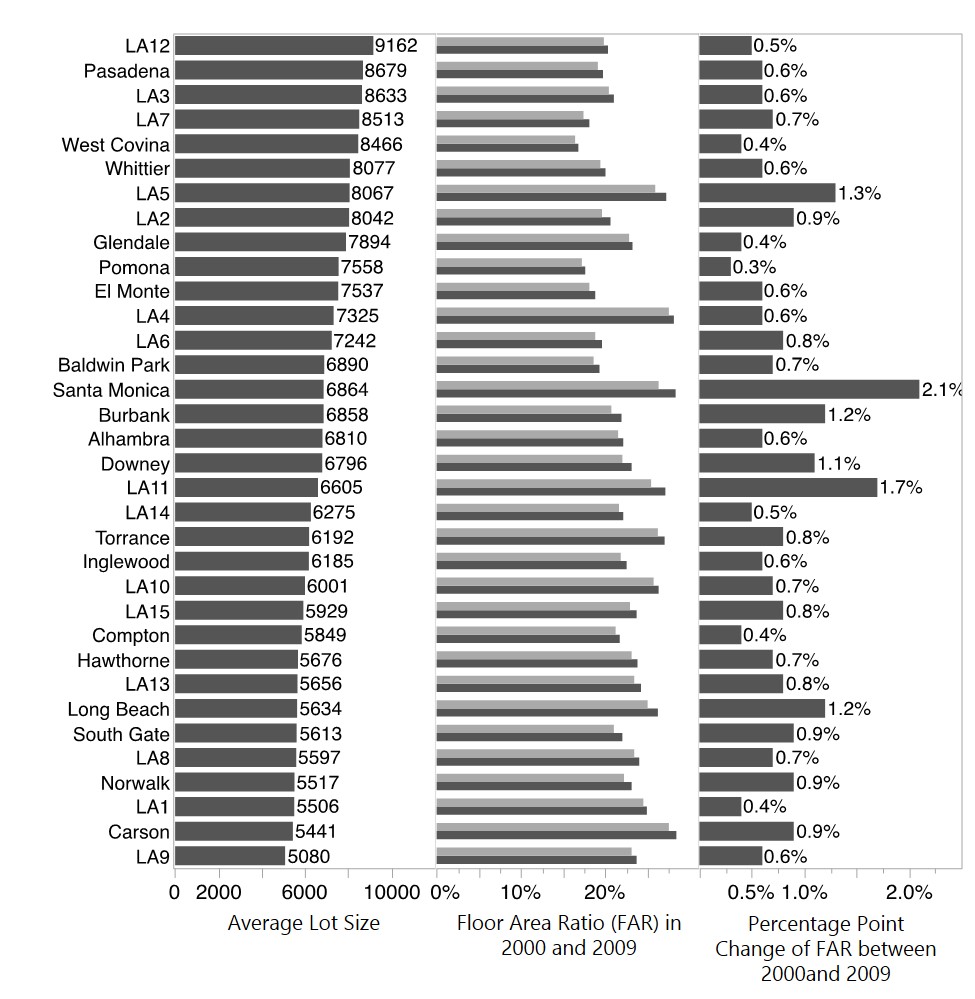 Method | 14
Building Added or Not?
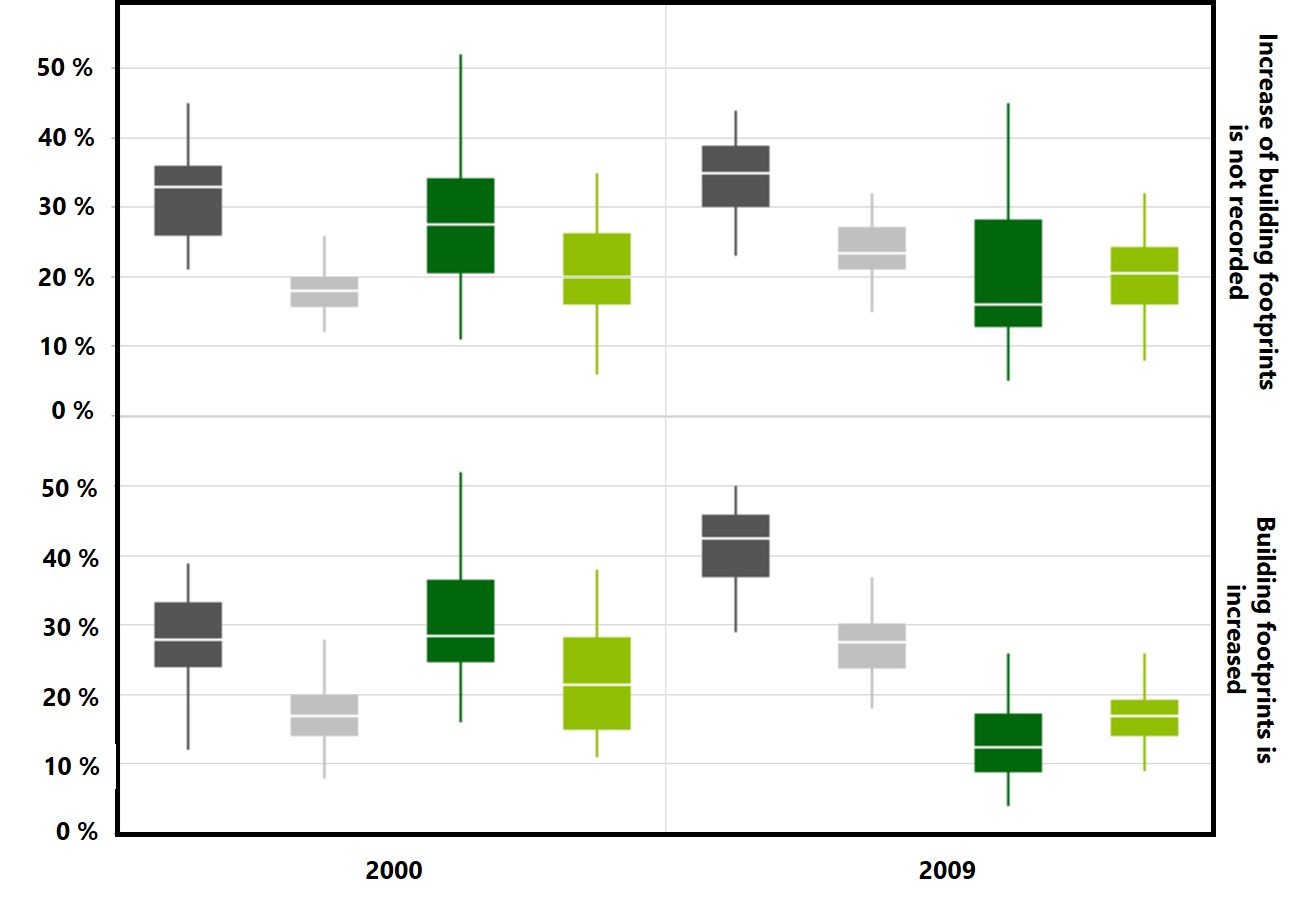 Results | 15
Permeable vs. Impervious
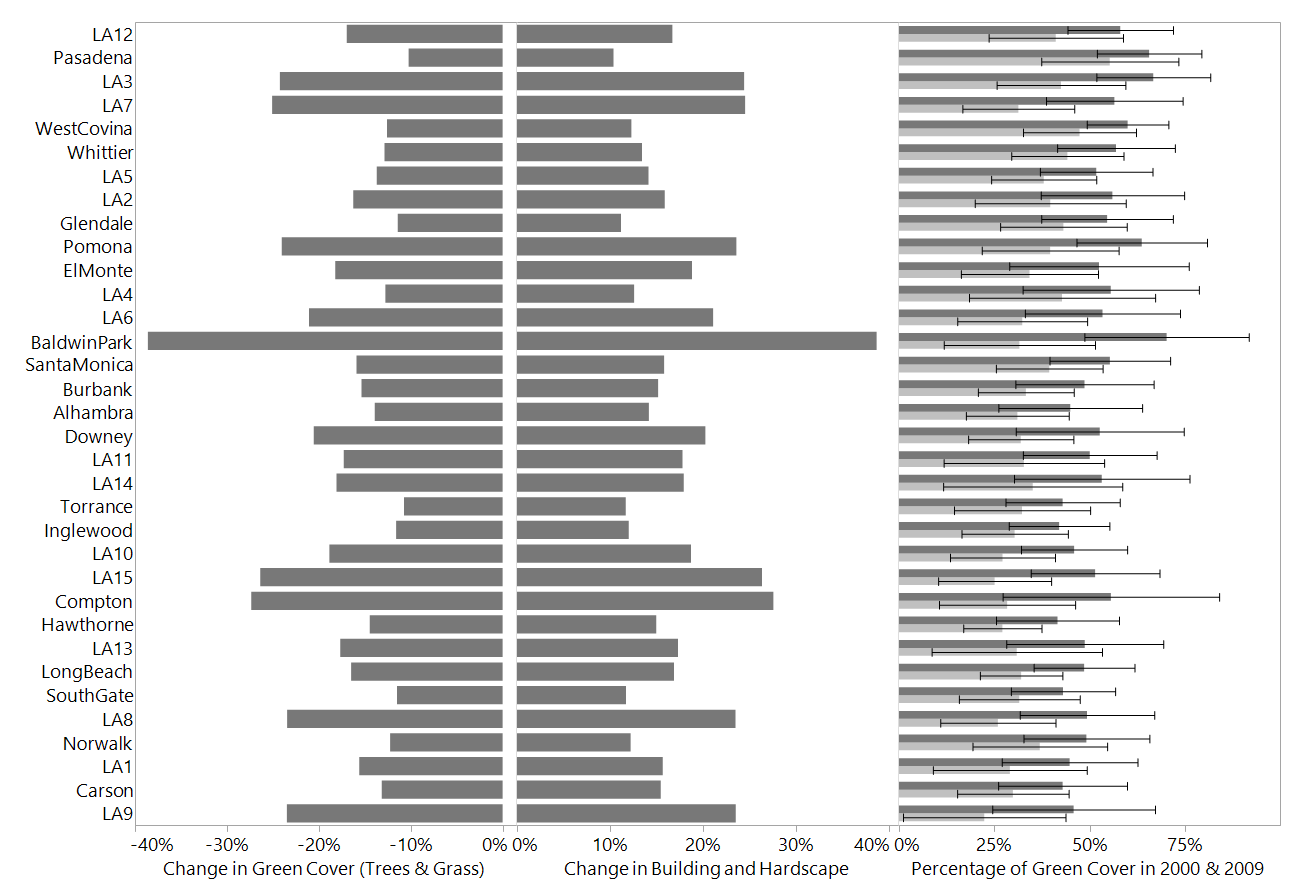 Method | 16
Loss of Green Cover
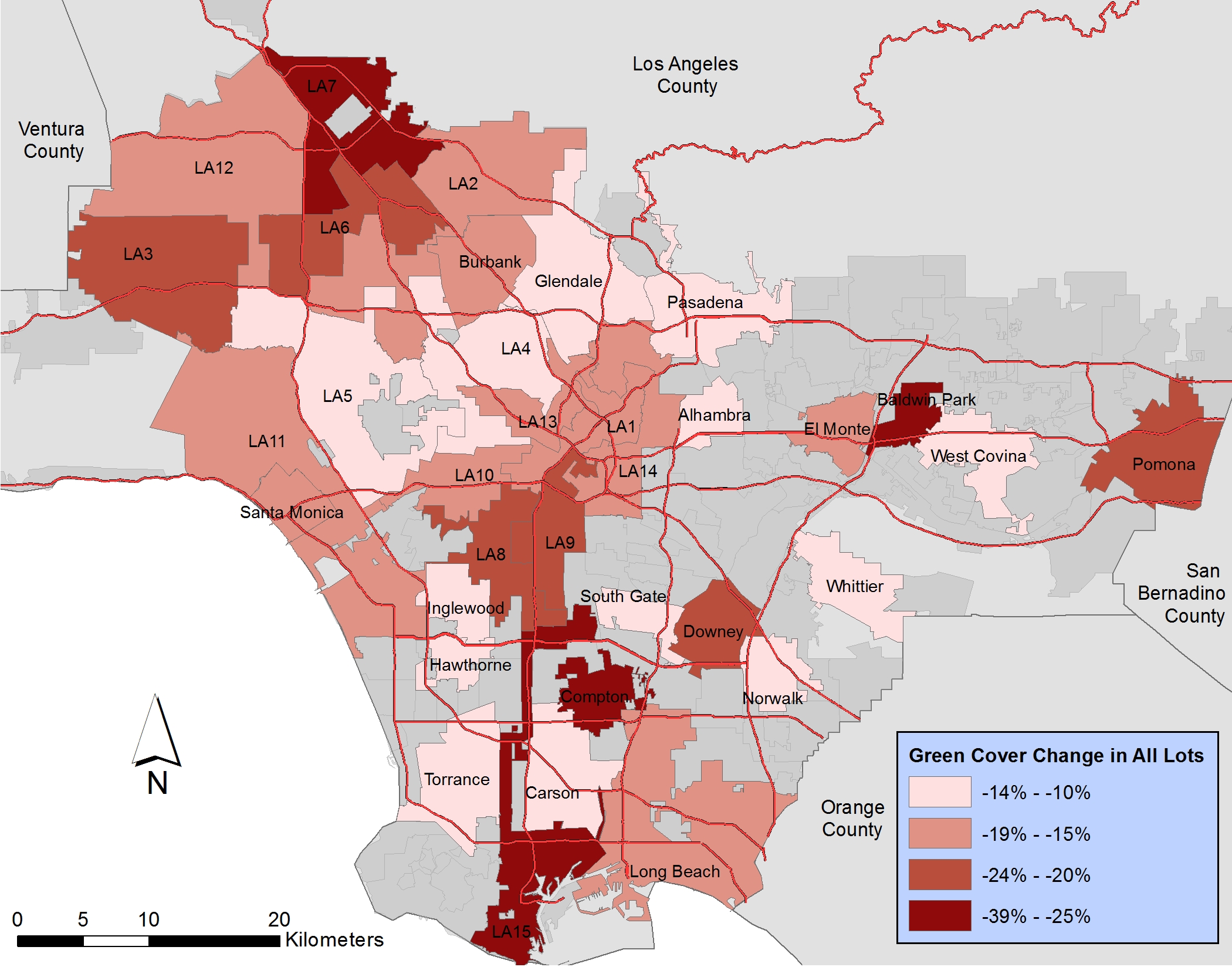 Results | 17
Green Cover in 2000
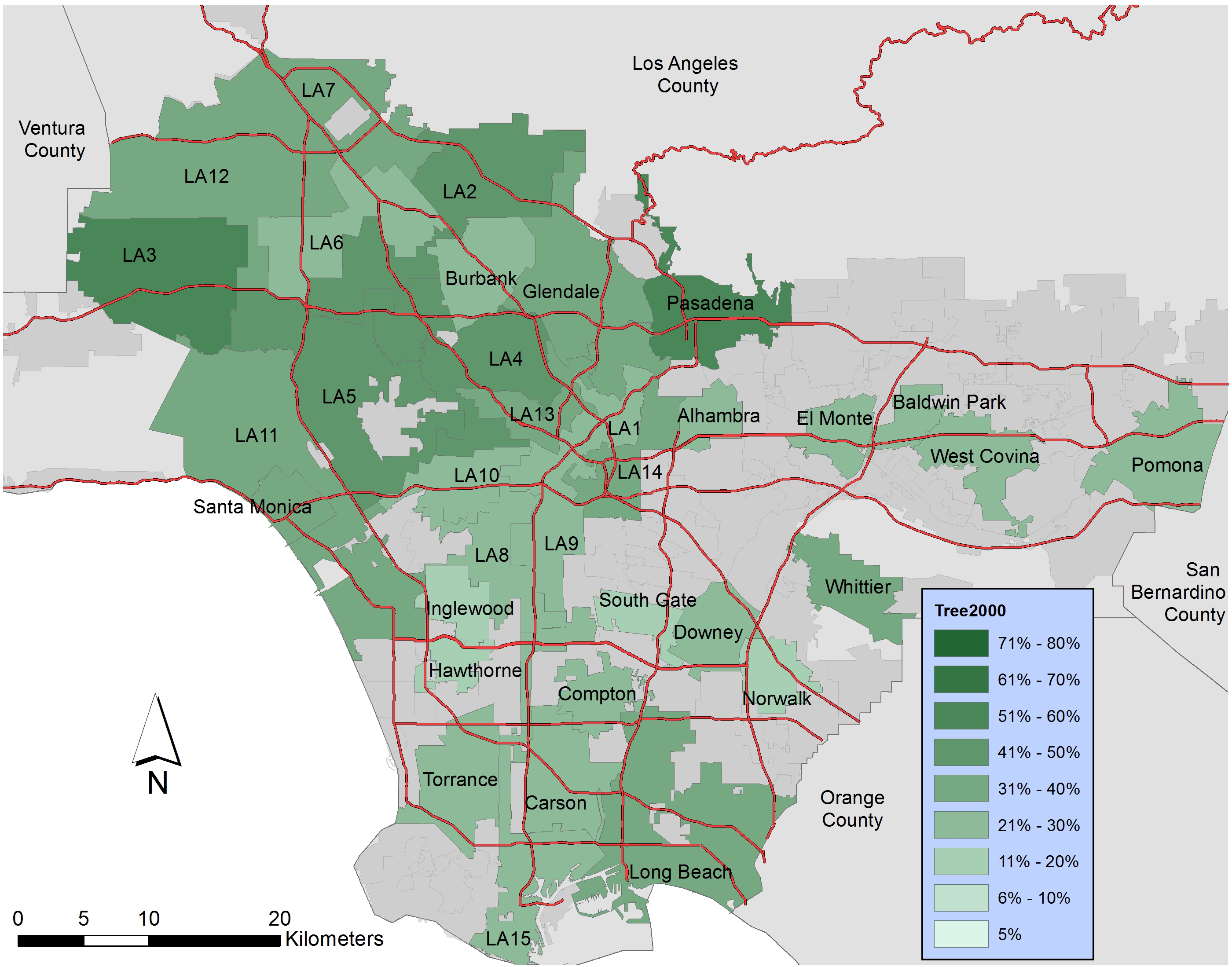 Results | 18
Green Cover in 2001
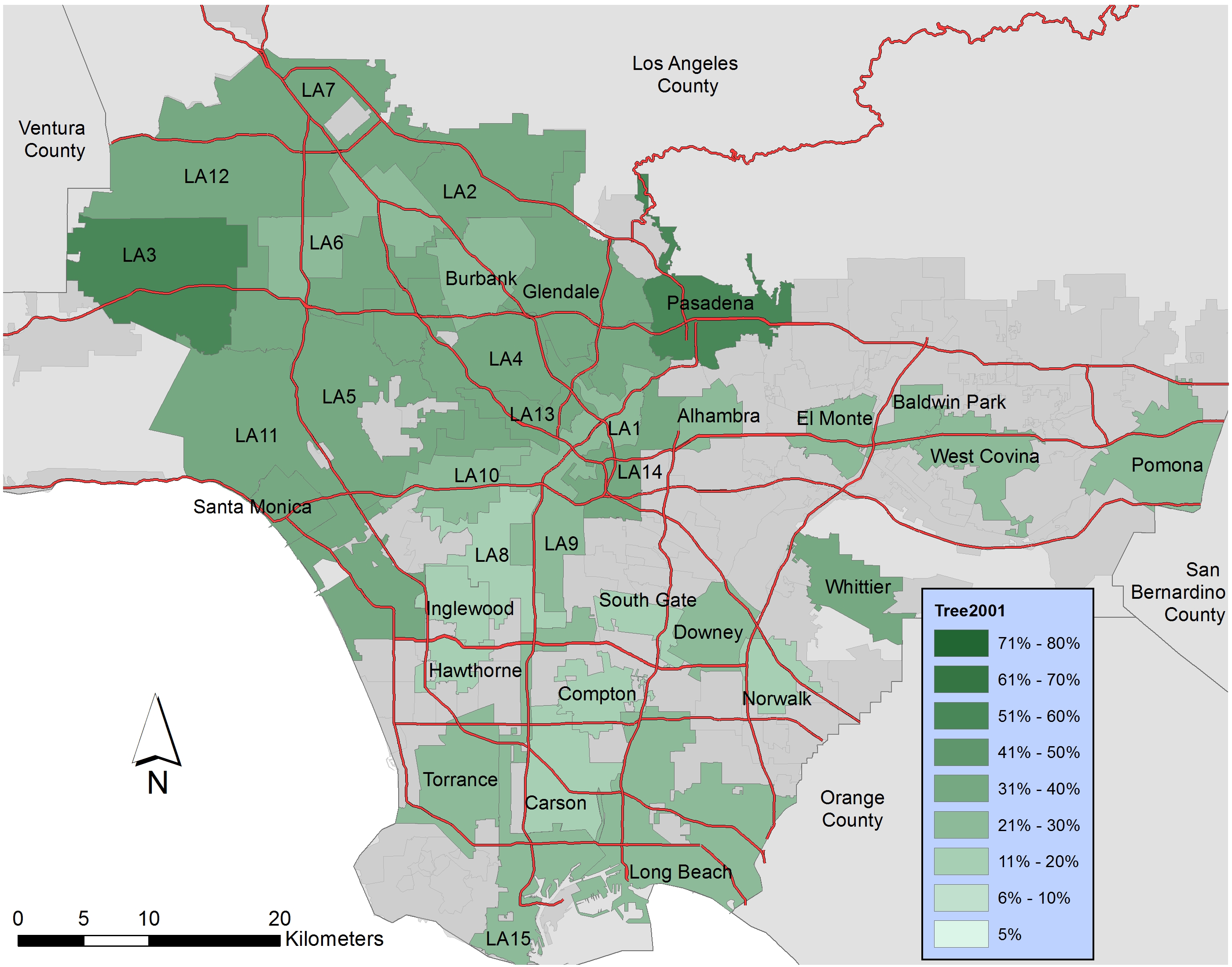 Results | 19
Green Cover in 2002
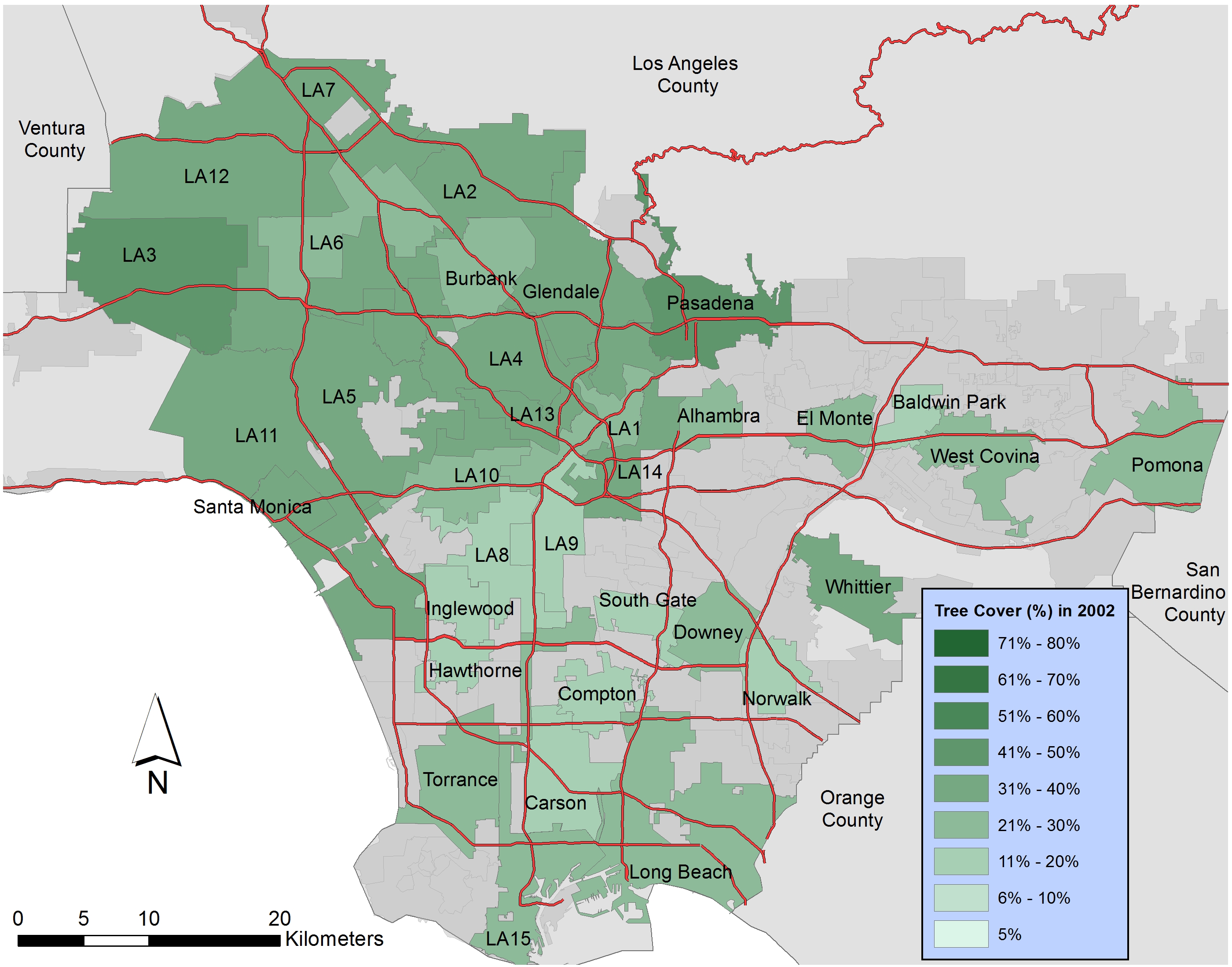 Results | 20
Green Cover in 2003
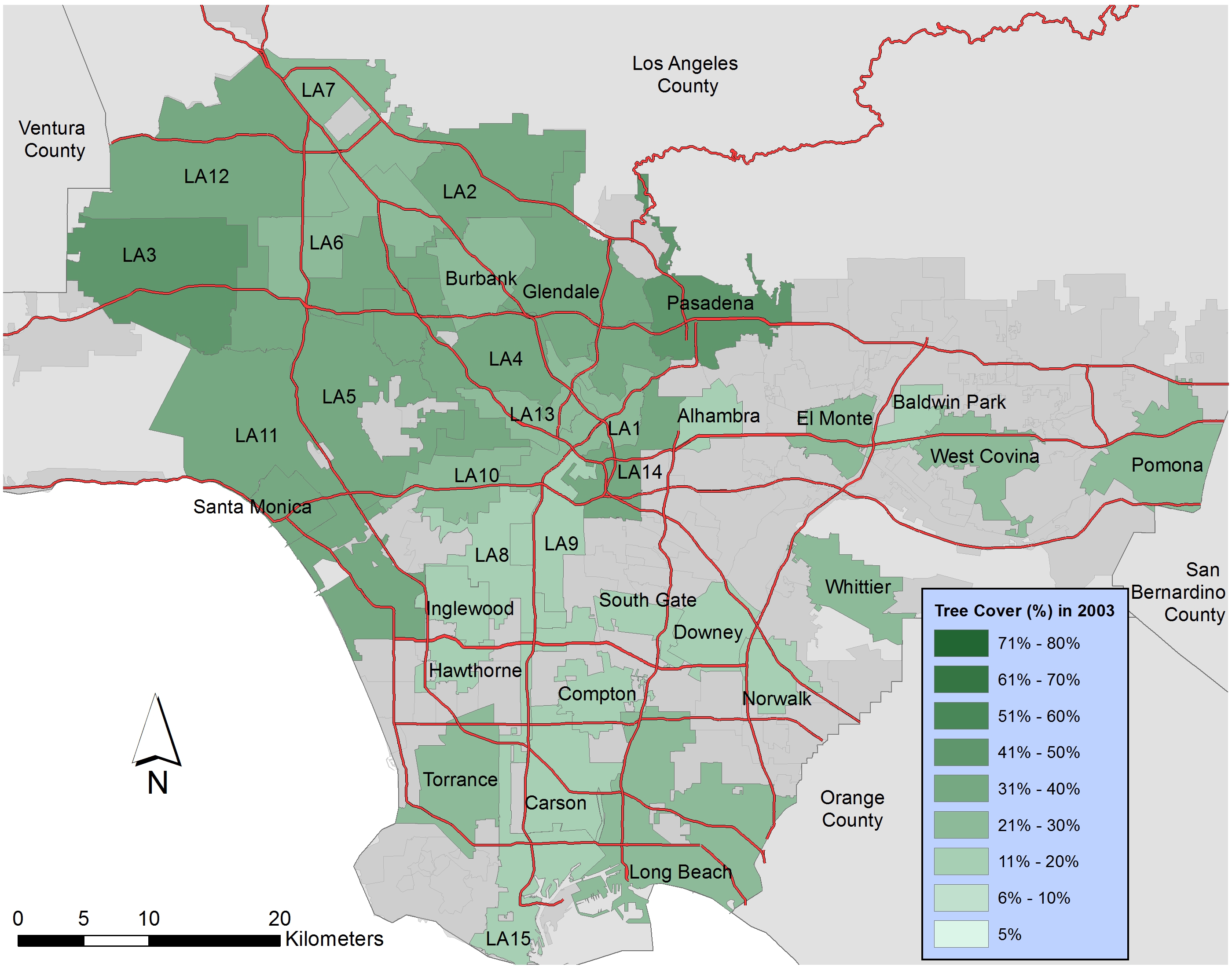 Results | 21
Green Cover in 2004
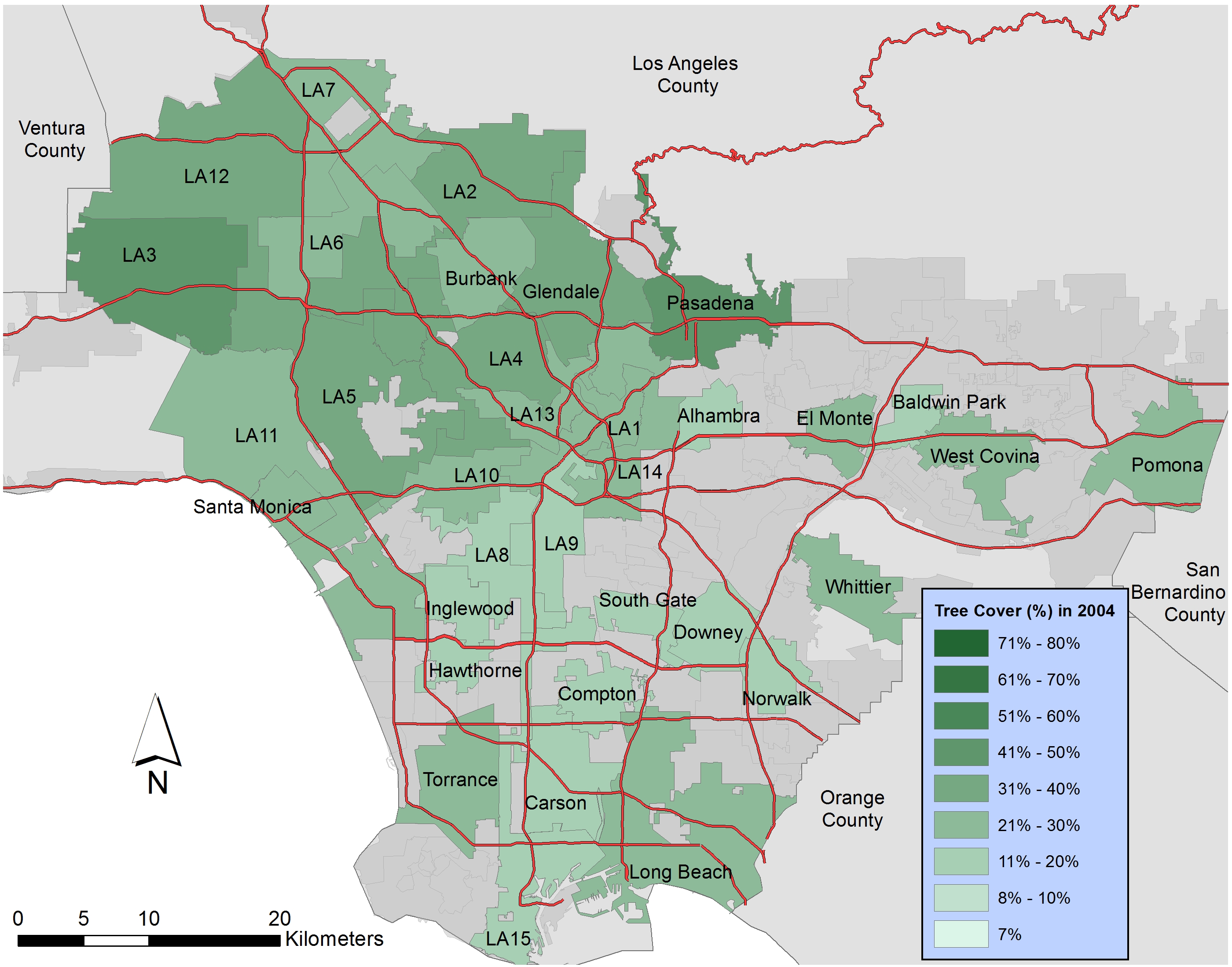 Results | 22
Green Cover in 2005
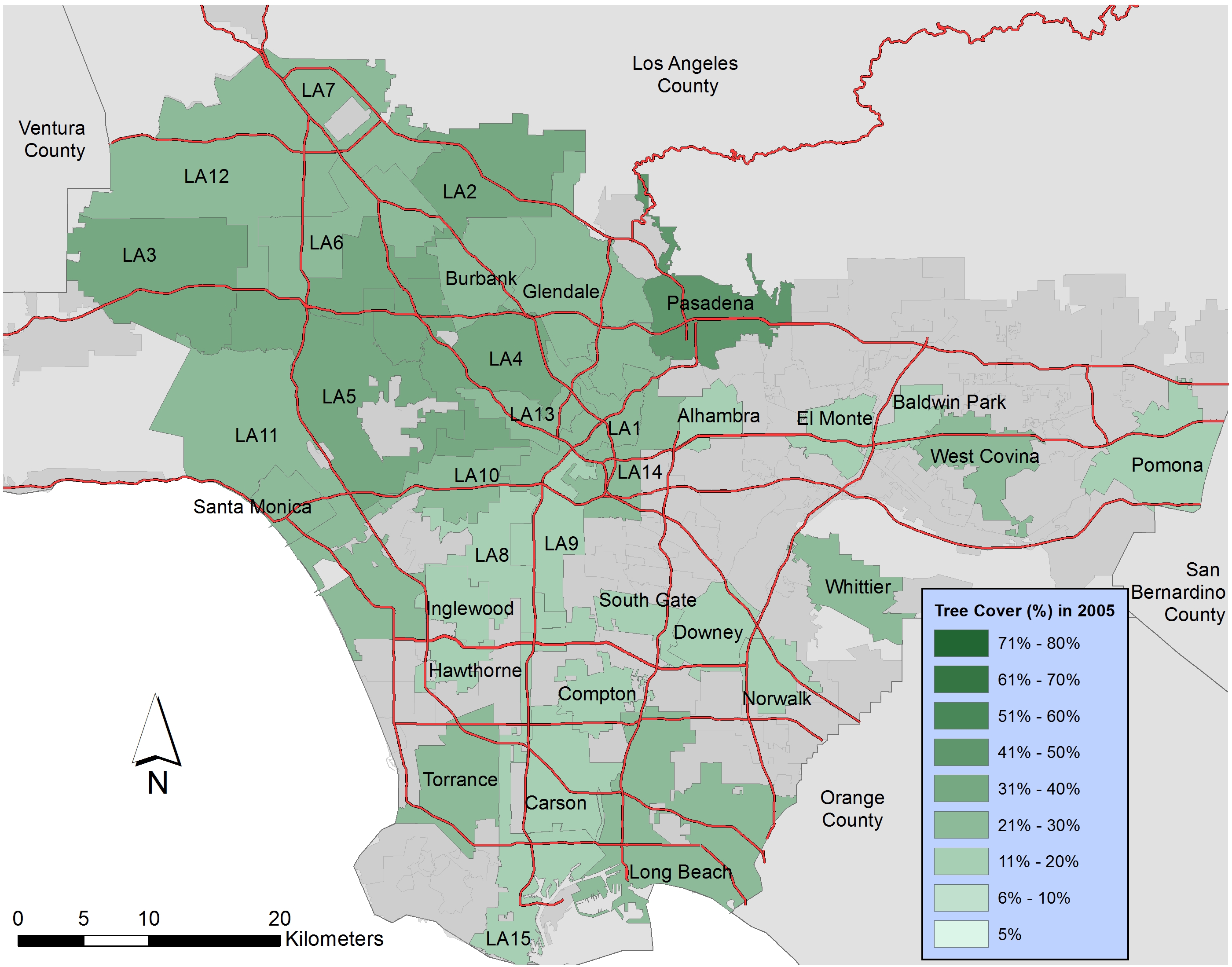 Results | 23
Green Cover in 2006
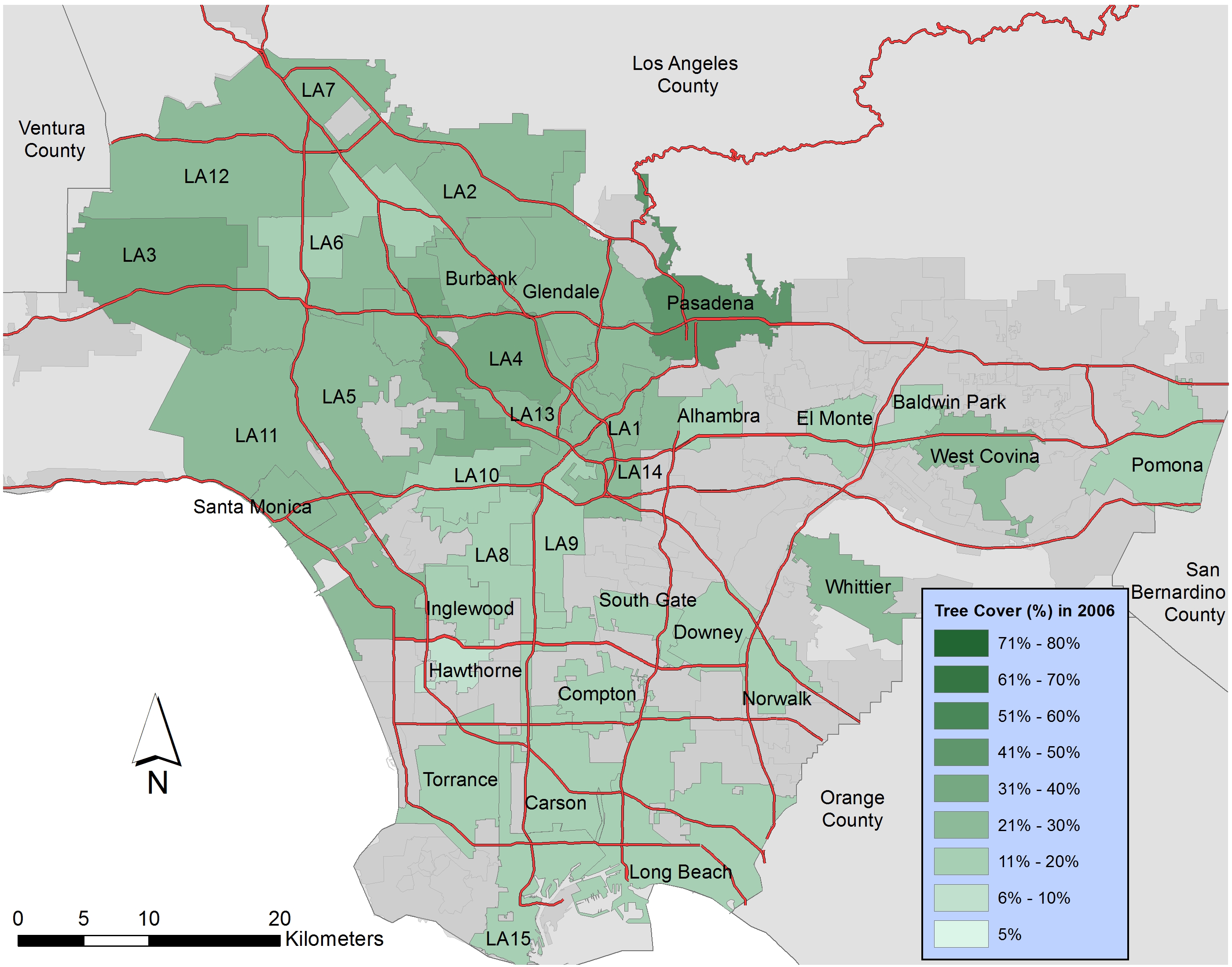 Results | 24
Green Cover in 2007
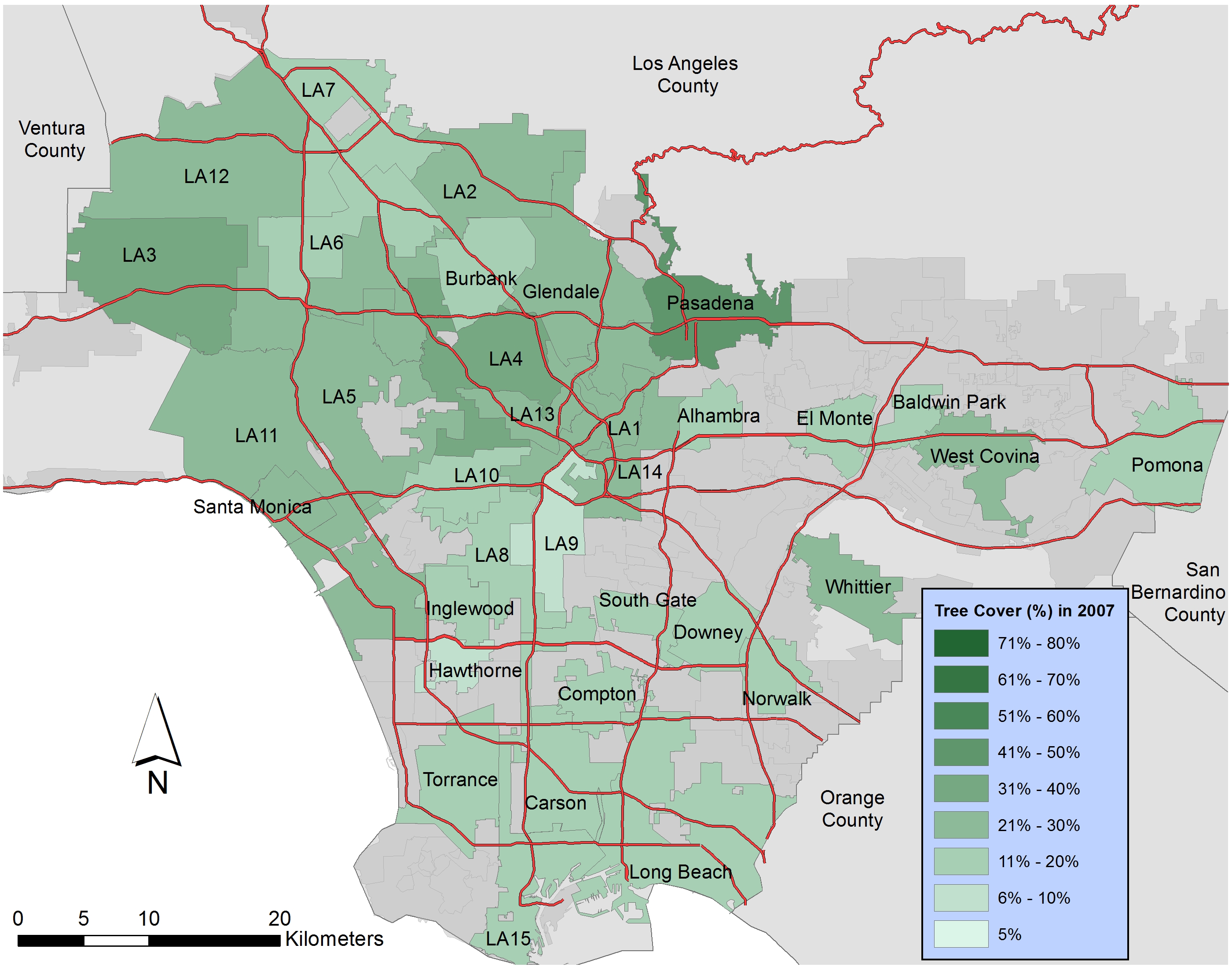 Results | 25
Green Cover in 2008
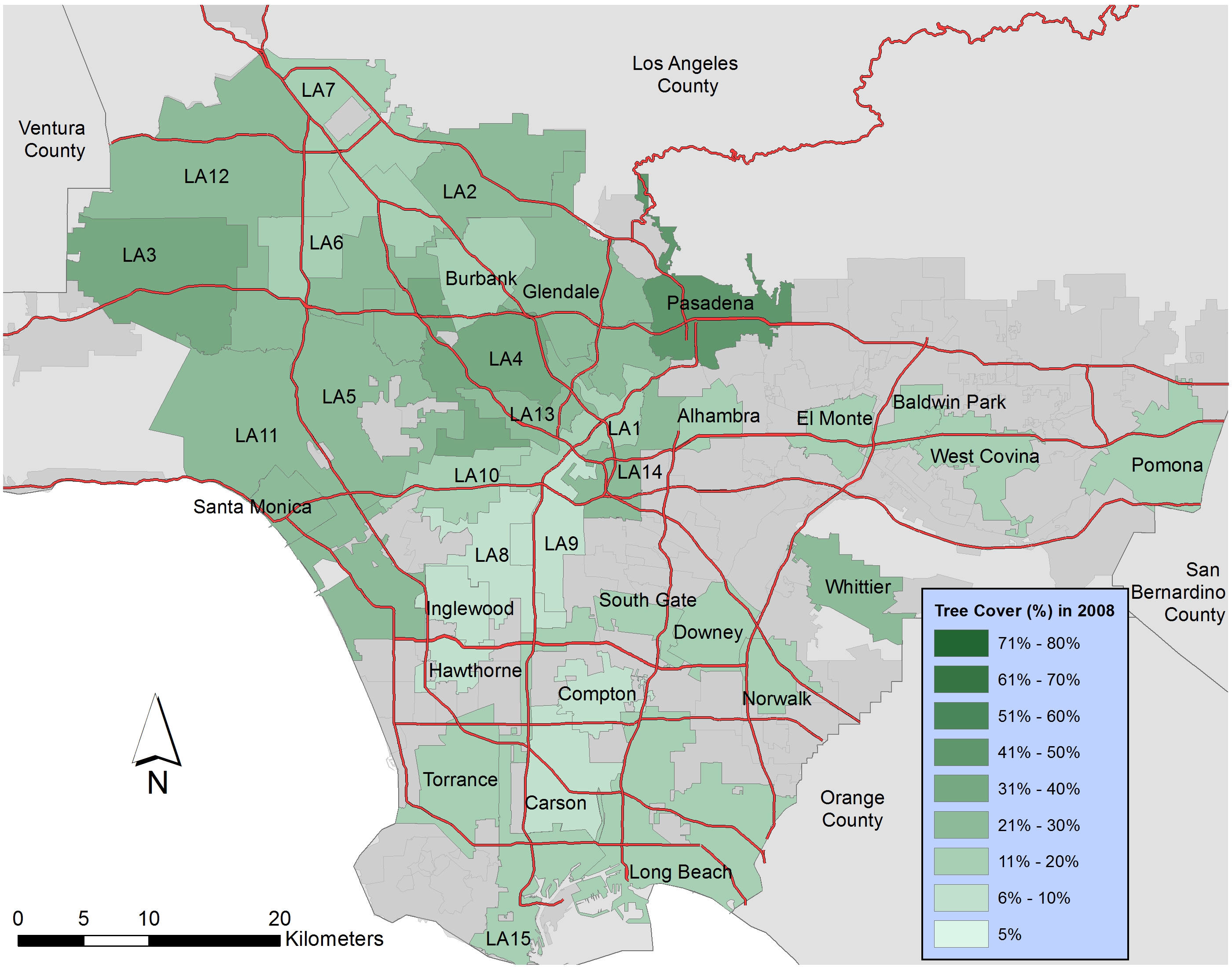 Results | 26
Green Cover in 2009
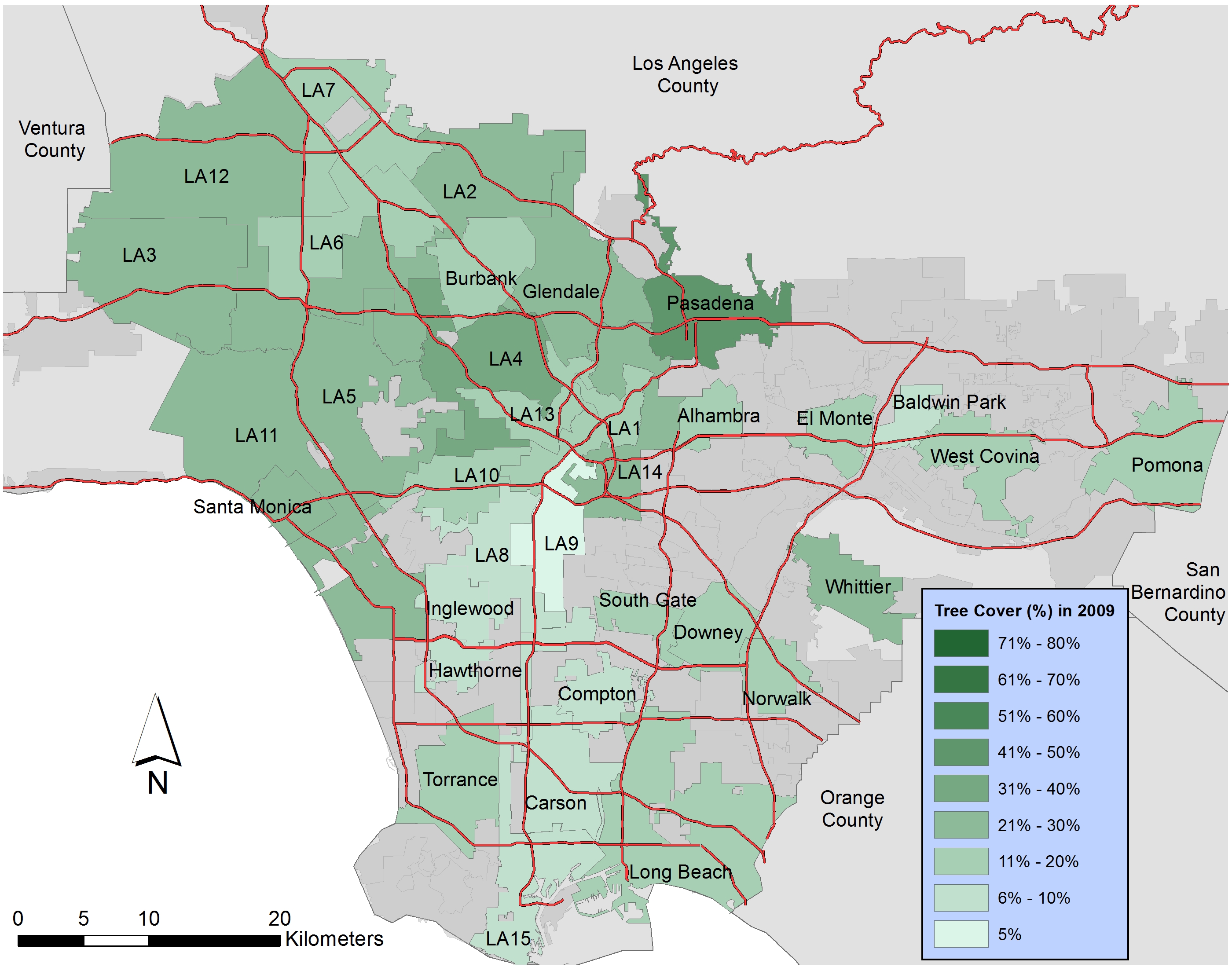 Results | 27
Conclusions
Lost 6.9 km2 in Trees & 1.6 km2 in Grass on single-family home lots for which additional building footprints were recorded 
Lost 34.8 km2 in Trees & 4.0 km2 in Grass on single-family home lots for which additional building footprints were not recorded
Consequently, 1.2% annual decrease rate (Trees) & 0.1% annual decrease rate (Grass) on single family home lots. 
Decreased area in tree and grass cover from 2000 to 2009 is larger than Baldwin Park (17.5 km2) and Hawthorne (15.6 km2). 
The results also indicate that approximately 290 km2 of green cover will be lost  by 2050.
Conclusion | 28
Conclusions
These results show magnitude of continuous urban development in LA County
Decrease of permeable surface occurred on single-family home for which additional building footprints were not recorded as well 
Loss of substantial green cover everywhere 
Reductions in environmental benefits

We need to have plans to protect our lives.
Conclusion | 29
Why does it matter?
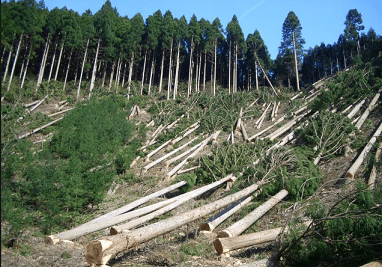 Biodiversity
Heat island mitigation
Reduced energy use
Stormwater infiltration/retention
Improved air quality
Neighborhood character
Aesthetics
Mental health
More livable & Healthy cities
https://i2.wp.com/natureconservation.in/wp-content/uploads/2016/01/391-1.png
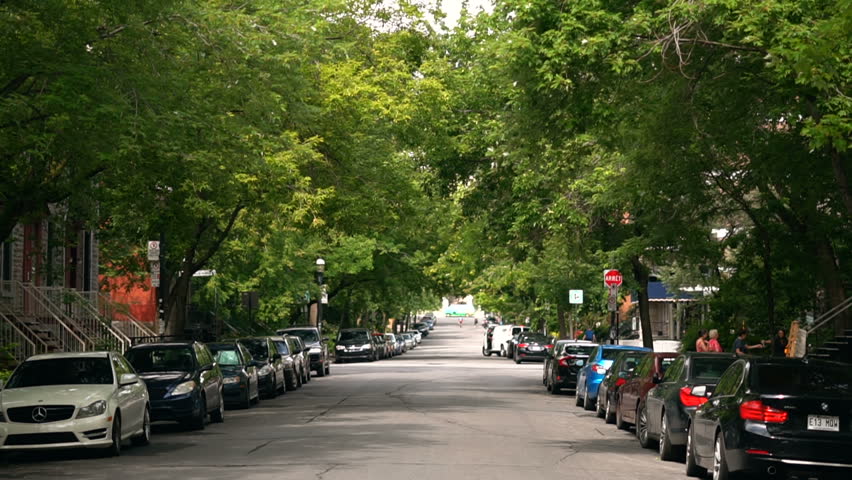 https://ak8.picdn.net/shutterstock/videos/30215578/thumb/1.jpg
Conclusion | 30
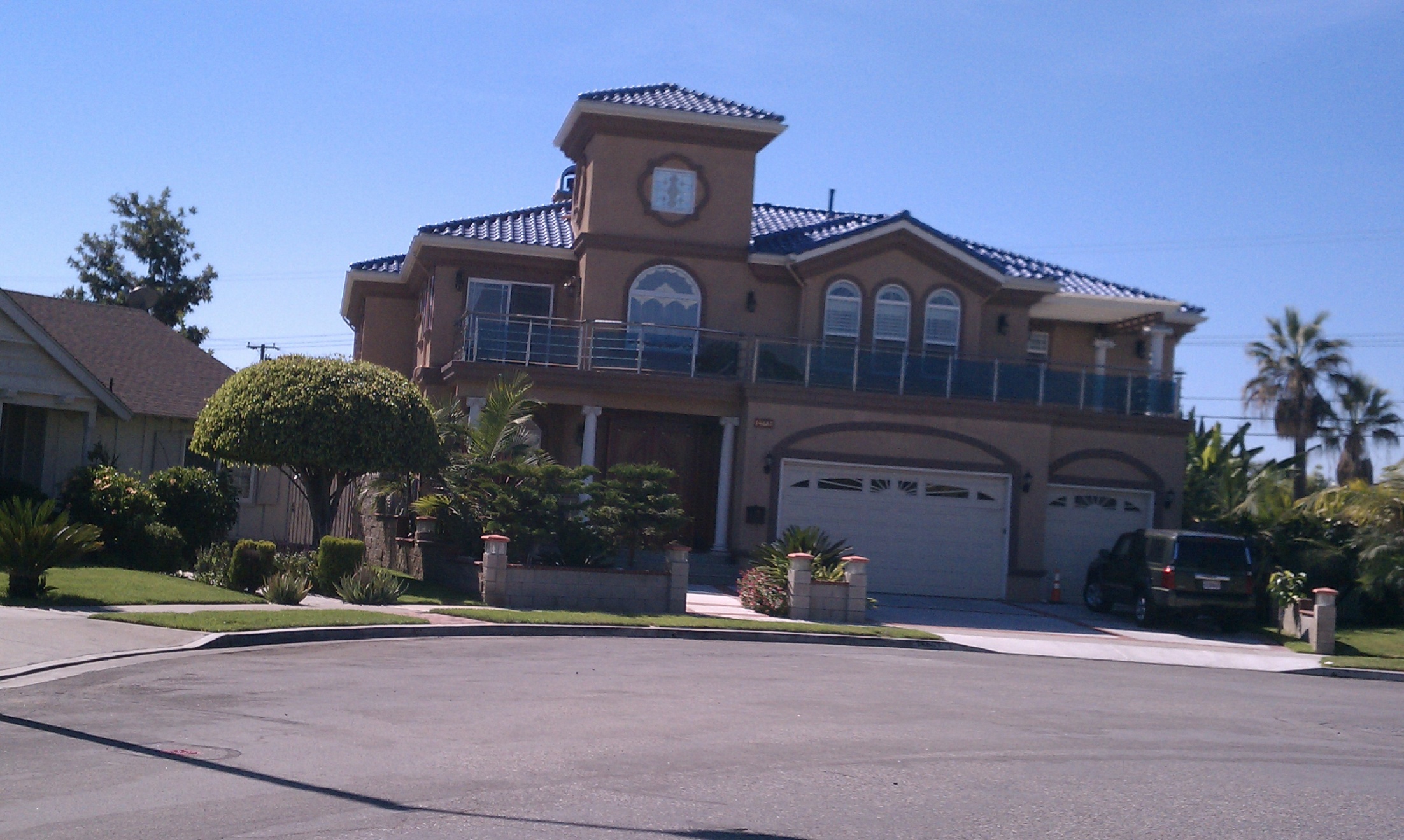 Thank you

sujinlee@usc.edu
Thank you | 31